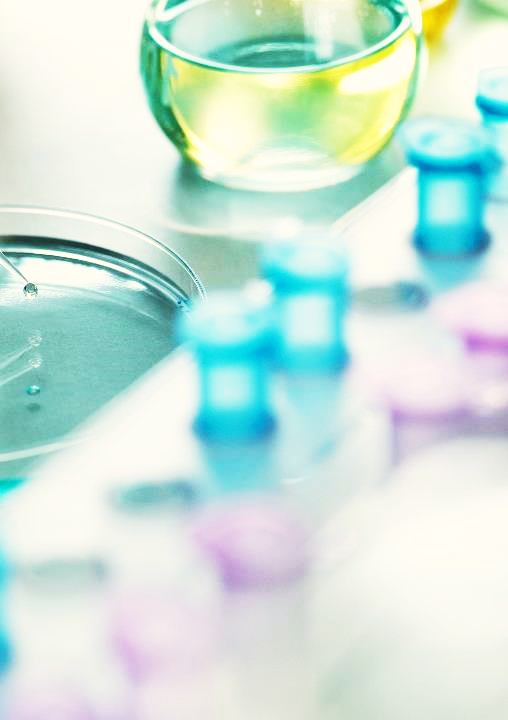 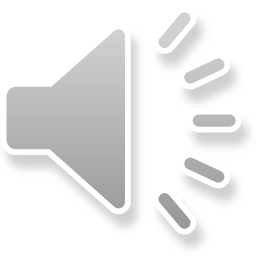 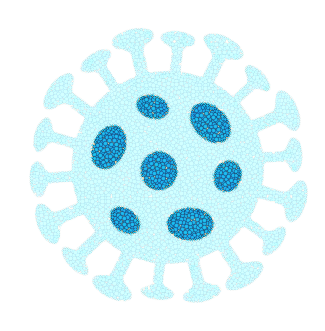 1
Protocol de treball als laboratoris docents del Departament de Química Física durant la situació COVID-19.
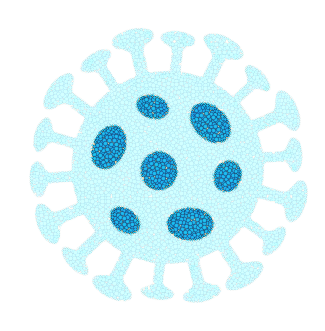 Primer quatrimestre. Curs 21-22.
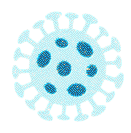 Protocol de treball als laboratoris docents de Química Física.Primer quatrimestre. Curs 21-22
2
A fi de protegir la teua salut i la dels altres, i minimitzar les situacions de risc generades per la COVID-19, s'exposen en aquest document una sèrie de mesures i recomanacions especials pel treball presencial en els laboratoris docents del departament de Química física.

 	Al respectar aquestes normes ens cuidem tots.
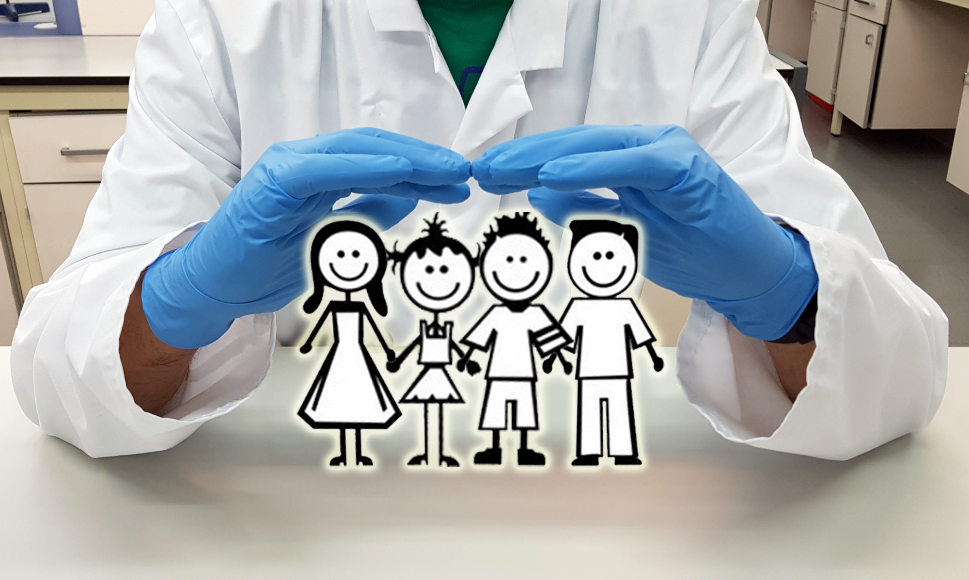 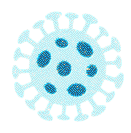 Protocol de treball als laboratoris docents de Química Física.Primer quatrimestre. Curs 21-22
3
Accedeix al laboratori
 amb la mascareta degudament col·locada
Material propi que deus portar durant 
la sessió de pràctiques
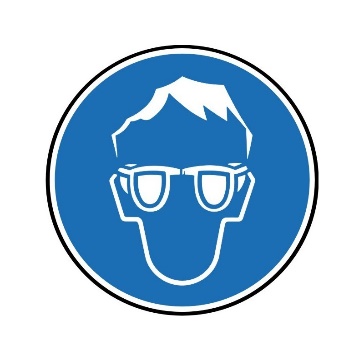 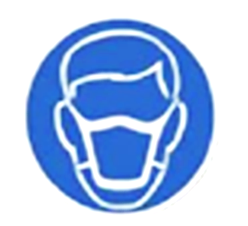 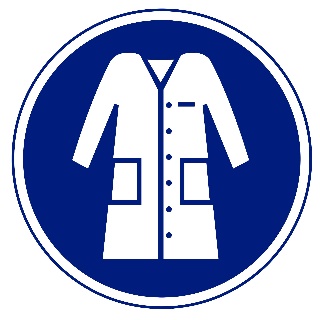 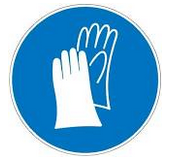 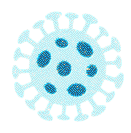 Protocol de treball als laboratoris docents de Química Física.Primer quatrimestre. Curs 21-22
Entrada al laboratori 

Evita qualsevol tipus d'aglomeració, mantenint la màxima distància interpersonal.

S'accedirà al laboratori per la porta exterior més propera a la pràctica que es realitze aquest dia. El/la professor/a us indicarà la porta d'accés.

Està limitada la circulació per les dependències interiors que comuniquen els laboratoris. Utilitzeu només en situacions d'emergència.
4
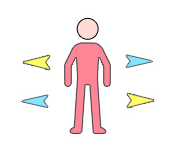 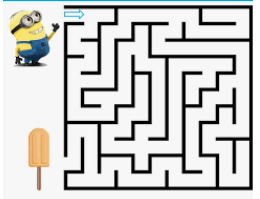 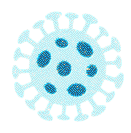 Protocol de treball als laboratoris docents de Química Física.Primer quatrimestre. Curs 21-22
5
Entrada al laboratori
Neteja de mans. A l'accedir al laboratori s'ha de procedir a la neteja de mans amb gel hidroalcohólico o amb aigua i sabó.
Els dispensadors es trobaran al costat de la porta d'accés dels laboratoris i en les piles.
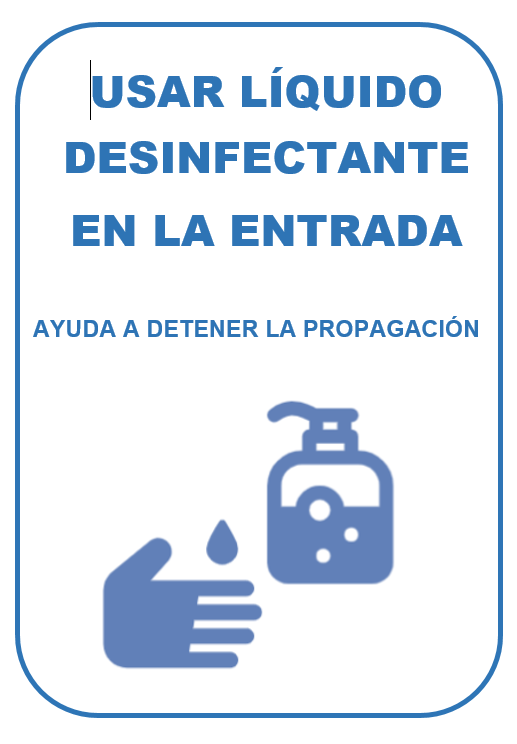 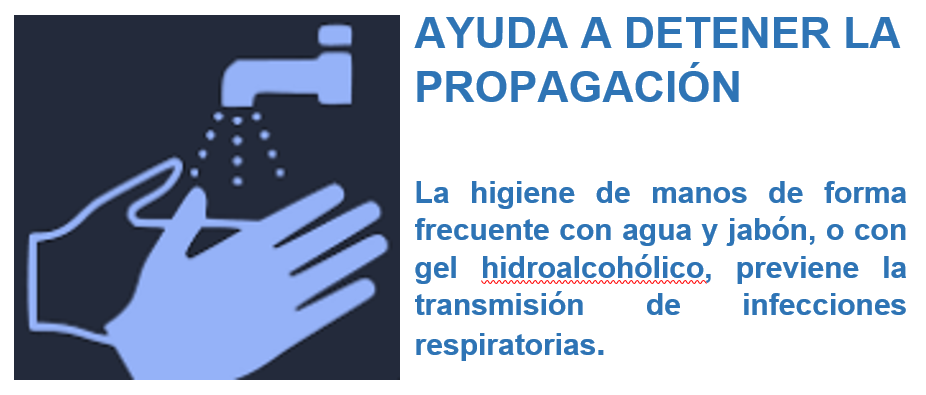 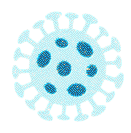 Protocol de treball als laboratoris docents de Química Física.Primer quatrimestre. Curs 21-22
6
Entrada al laboratori

Les pertinences personals s'han de guardar en les taquilles evitant aglomeracions.



Hi ha taquilles a l’entrada i al fons de laboratori. Els primers usuaris que accedeixin al laboratori, utilitzaran les taquilles del fons, deixant les taquilles de l’entrada pels últims.
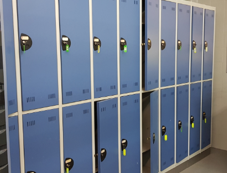 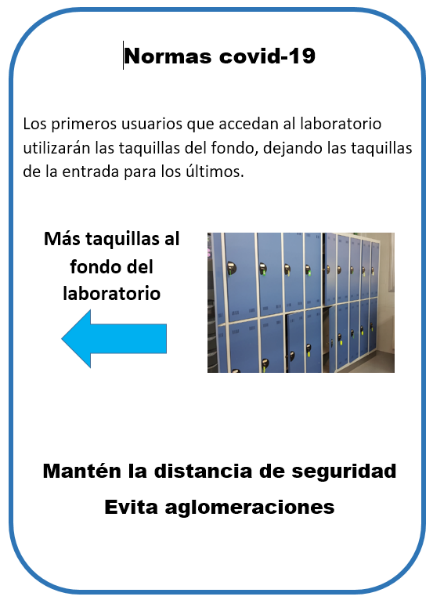 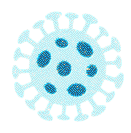 Protocol de treball als laboratoris docents de Química Física.Primer quatrimestre. Curs 21-22
7
Objectes personals d'ús en el laboratori
Evita portar material que no siga indispensable durant el treball al laboratori.


A excepció del material de seguretat, que és obligatori, es recomana portar només: el quadern de laboratori, l'estoig amb bolígrafs i la calculadora.





Aquests objectes no s'han de compartir.
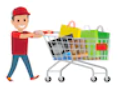 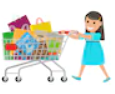 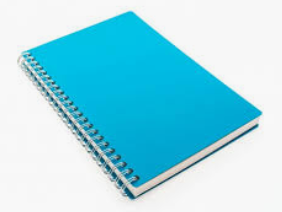 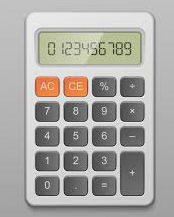 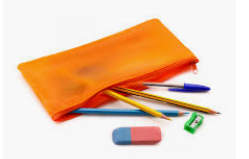 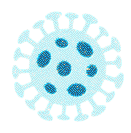 Protocol de treball als laboratoris docents de Química Física.Primer quatrimestre. Curs 21-22
8
Lloc de treball





No s'ha de fer servir cap material que no estiga assignat al lloc de treball.
En la mesura del possible, la major part del material, reactius i instruments seran d'ús exclusiu per a dos estudiants, que es repartiran les diferents operacions necessàries per al desenvolupament de la sessió, segons determine el/la professor/a.
No obstant això, alguns reactius i instruments seran compartits per tot el grup de pràctiques amb algunes restriccions.
El lloc de treball disponible per la realització de les pràctiques estarà senyalitzat.
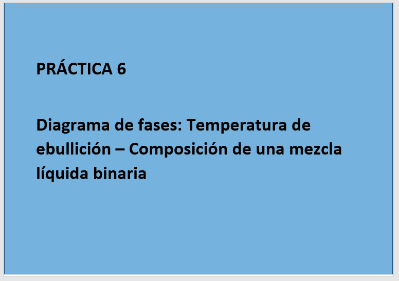 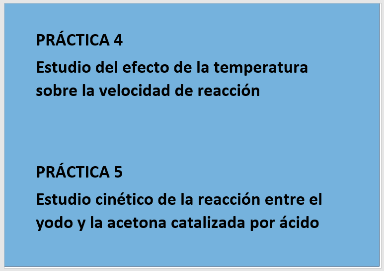 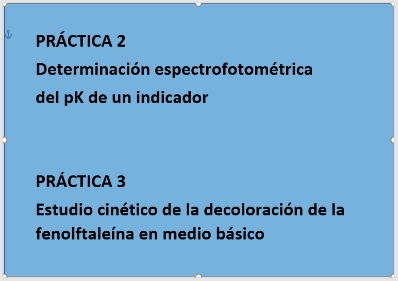 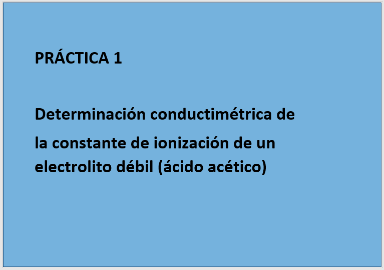 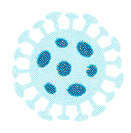 Protocolo de trabajo laboratorios docentes de Química Física.Primer cuatrimestre. Curso 21-22
Distribució al laboratori
A cada costat de les taules de treball es disposaran els muntatges per a la realització de les experiències. Estan col·locats de manera que, en l'espai entre les taules només dos estudiants treballen simultàniament.
La distribució dels estudiants per a la realització de les experiències es troba disponible al web de laboratori. www.uv.es/qflab
9
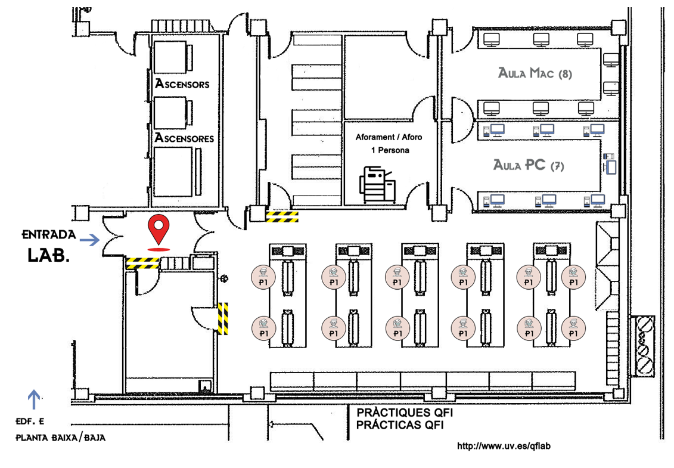 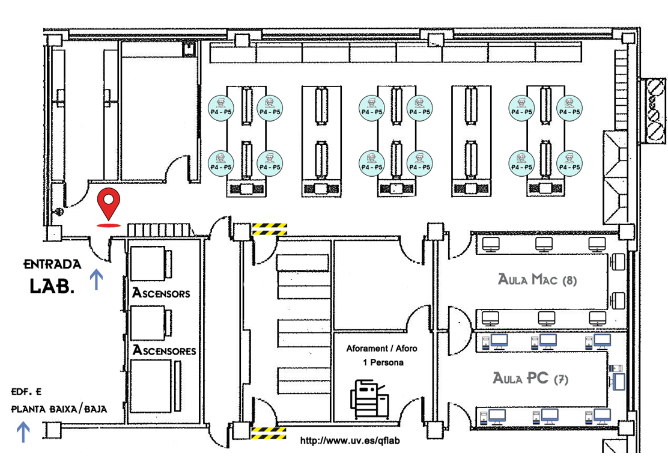 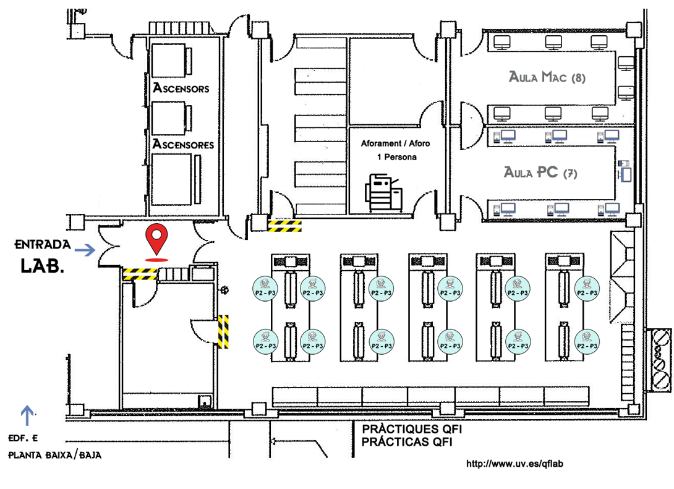 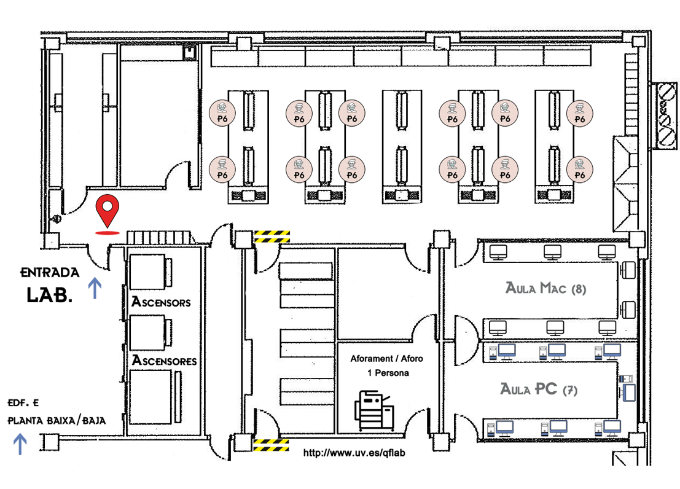 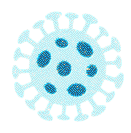 Protocol de treball als laboratoris docents de Química Física.Primer quatrimestre. Curs 21-22
Material compartit pel grup de pràctiques


Balances: ús limitat a una sola persona per balança, esperant torn a la taula de treball assignada al principi de la sessió. 

Vitrines d’aspiració de gasos: ús limitat a una sola persona per vitrina, esperant torn a la taula de treball assignada al principi de la sessió. 

Dosificadors: ús limitat a una sola persona per dosificador, esperant torn a la taula de treball assignada al principi de la sessió.
10
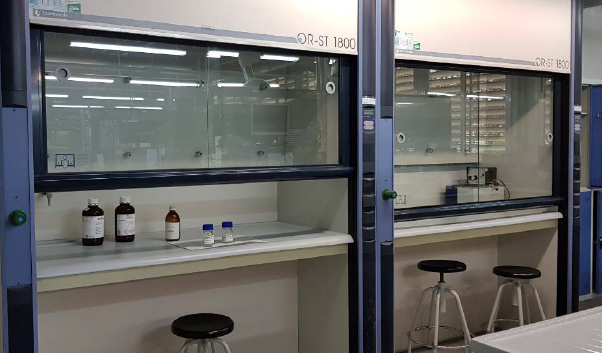 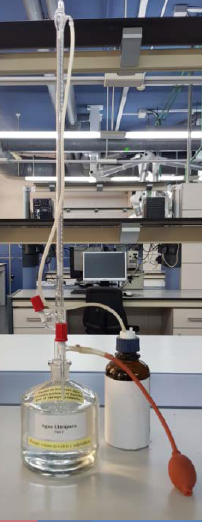 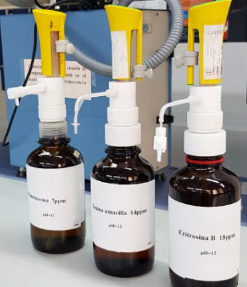 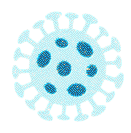 Protocol de treball als laboratoris docents de Química Física.Primer quatrimestre. Curs 21-22
Espai personal de treball
La neteja freqüent de les superfícies ajuda a aturar la propagació. Es recomana que, a l'inici i al final de la sessió de treball, higienices el teu espai de treball.
11
La neteja de la superfície de treball i de la zona de contacte dels equips i ordinador:

Es realitzarà amb una solució desinfectant que es troba en flascons polvoritzadors distribuïts pel laboratori.

Es farà servir guants i paper d'un sol ús que s'impregnarà amb el líquid desinfectant.

S'evitarà l'aplicació directa de la solució desinfectant sobre equips i ordinadors (teclat, ratolí i botó d'encesa).

Està totalment prohibida l'aplicació del líquid en superfícies calentes com agitadors amb calefacció.
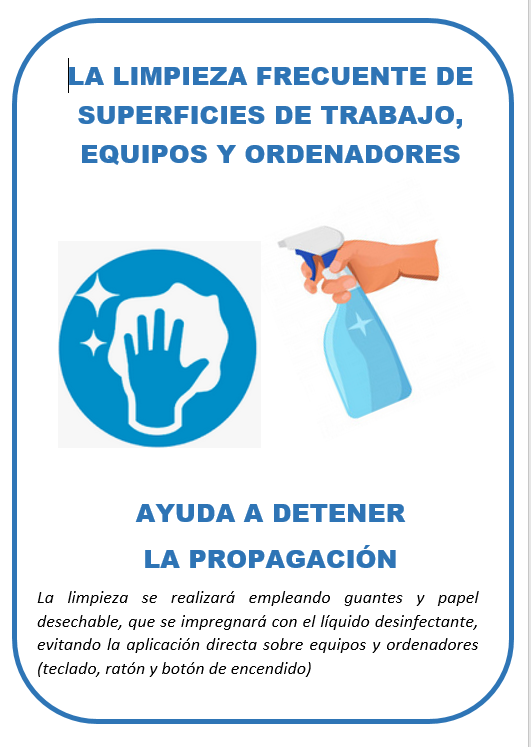 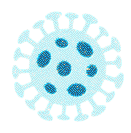 Protocol de treball als laboratoris docents de Química Física.Primer quatrimestre. Curs 21-22
12
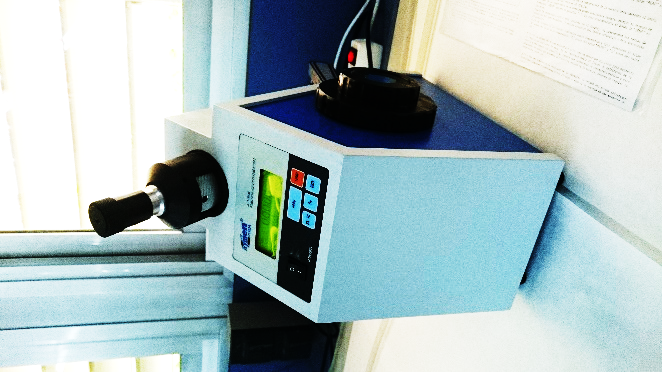 Preparació del refractòmetre
Per les característiques de mesura en el refractòmetre, presta especial atenció en l'ús i higienització de l'equip.

Cada vegada que un nou usuari utilitze el refractòmetre procedirà a higienitzar l'equip amb paper d'un sol ús, impregnat en líquid desinfectant.
No polvoritzar directament sobre el refractòmetre.
Una vegada higienitzat, es recobrirà l'ocular amb film plàstic.
Recorda: realitza la mesura sempre amb ulleres de seguretat, mascareta i guants.
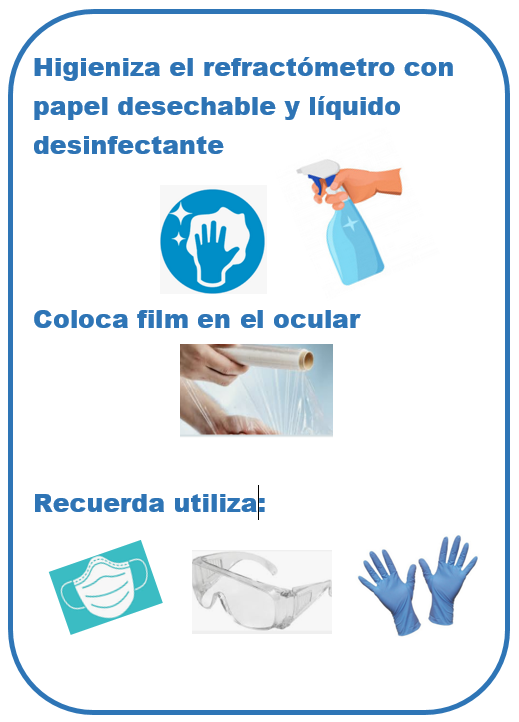 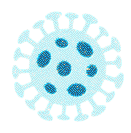 Protocol de treball als laboratoris docents de Química Física.Primer quatrimestre. Curs 21-22
13
Recomanacions

Evita tocar equips, superfícies o materials no essencials per al treball.



Respecta la distància màxima interpersonal.

Vigila especialment mantenir la distància a les vitrines o quan es pesen o dosifiquen reactius químics.

Evita accedir a espais reduïts ocupats per uns altres, espera que queden lliures.
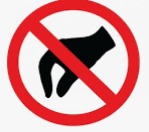 Protocol de treball als laboratoris docents de Química Física.Primer quatrimestre. Curs 21-22
14
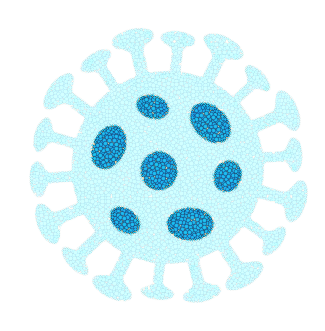 Gràcies per la teua col·laboració.
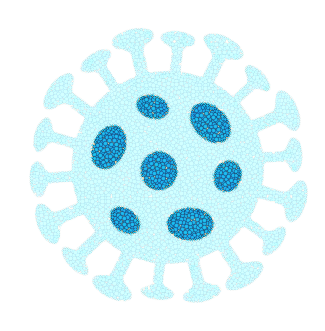 AUTORS:
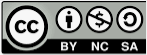 Toni Alonso Meneses
Teresa García Sancho
Música: forgottenland by aritone